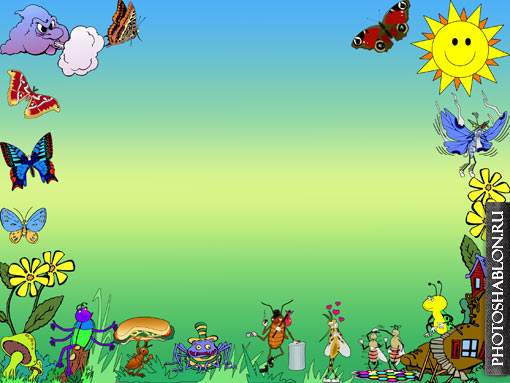 ПРЕЗЕНТАЦИЯ НА ТЕМУ: « ЗАГАДКИ О НАСЕКОМЫХ»
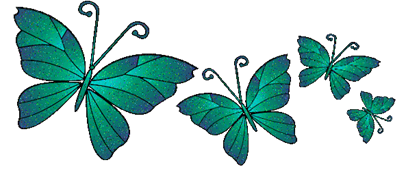 Подготовила: Воспитатель МАДОУ ЦРР д/с № 33 Болдырева Ю.А
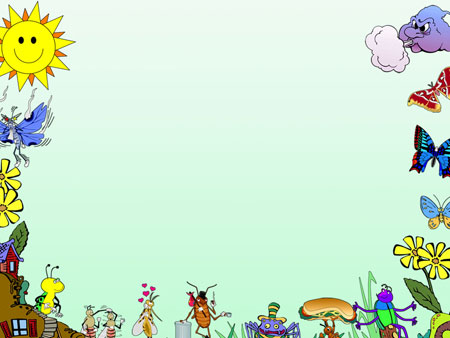 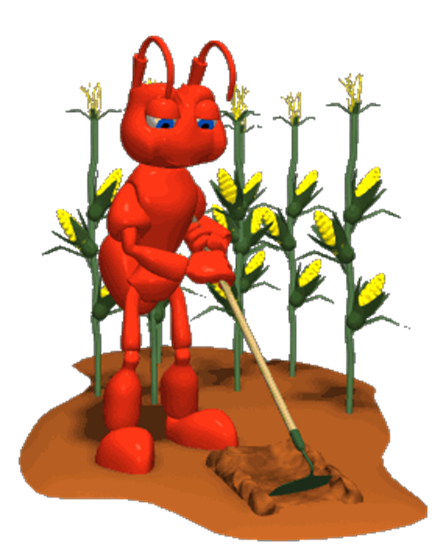 На вид, конечно, мелковаты,
Но всё, что можно, тащат в дом.
Неугомонные ребята -
Вся жизнь их связана с трудом.
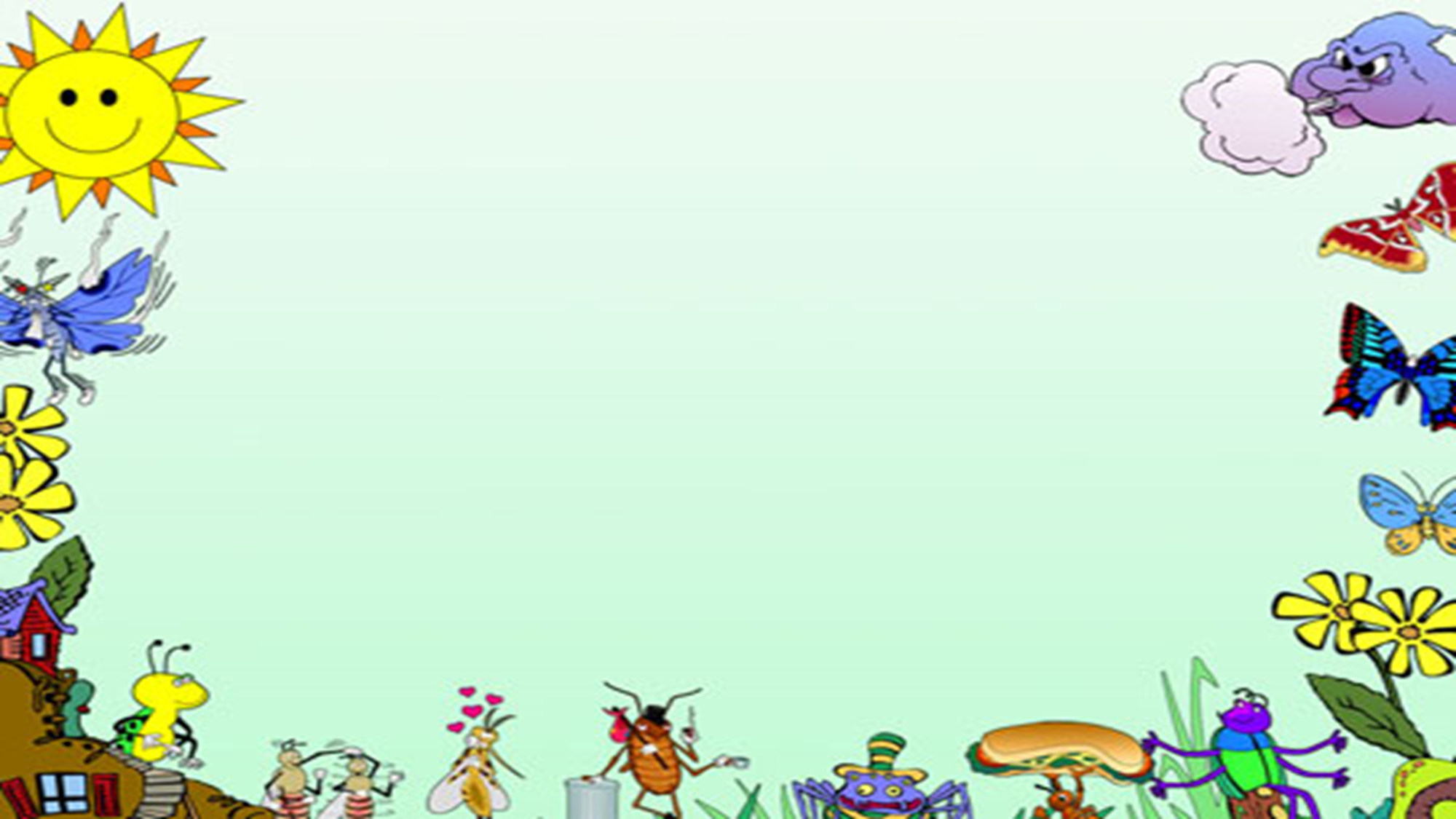 На большой цветной ковёр
Села эскадрилья -
То раскроет, то закроет
Расписные крылья.
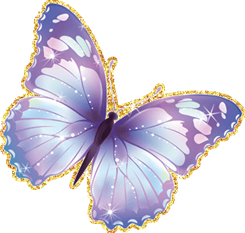 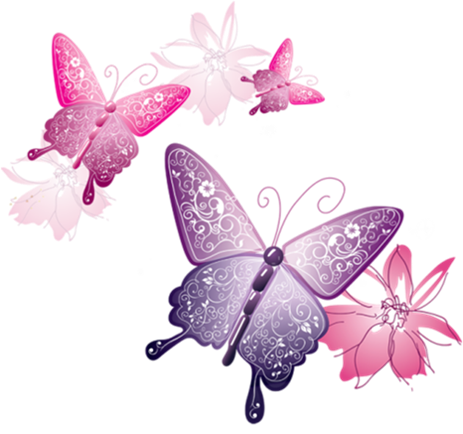 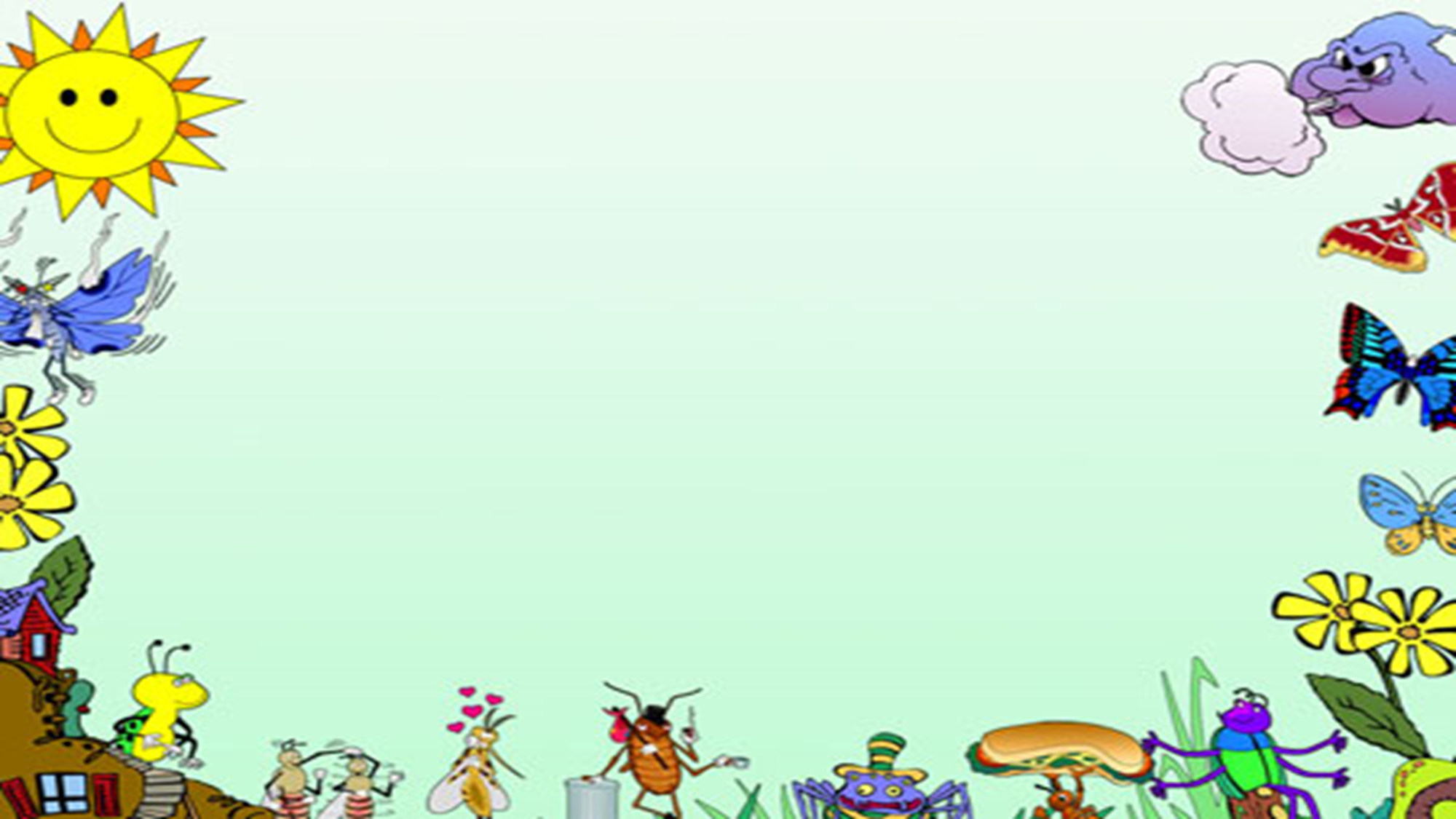 У кого вся спинка в точках?
Кто пасётся на листочках?
Кого мы просим
Подняться в небо
И принести нам оттуда хлеба?
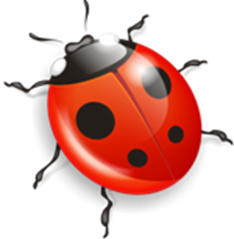 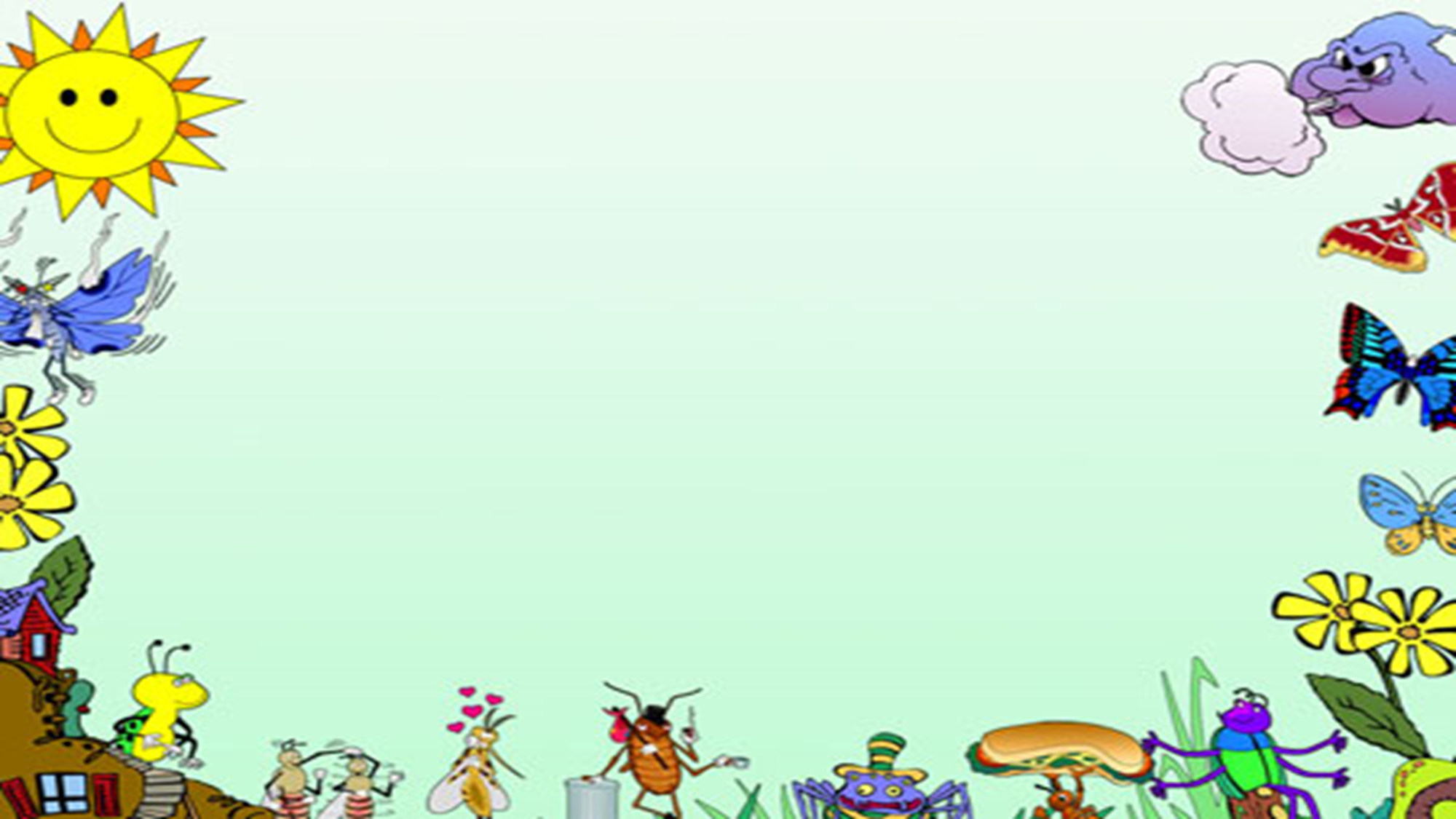 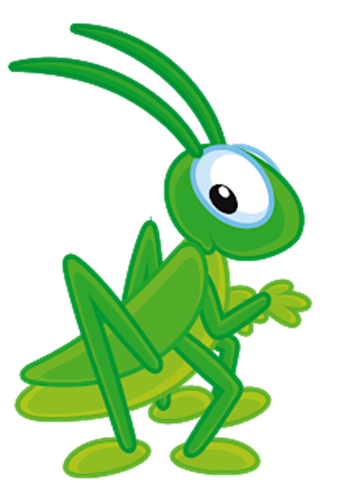 В зелёных мундирах
В траве на лугах
Живут музыканты
На длинных ногах.
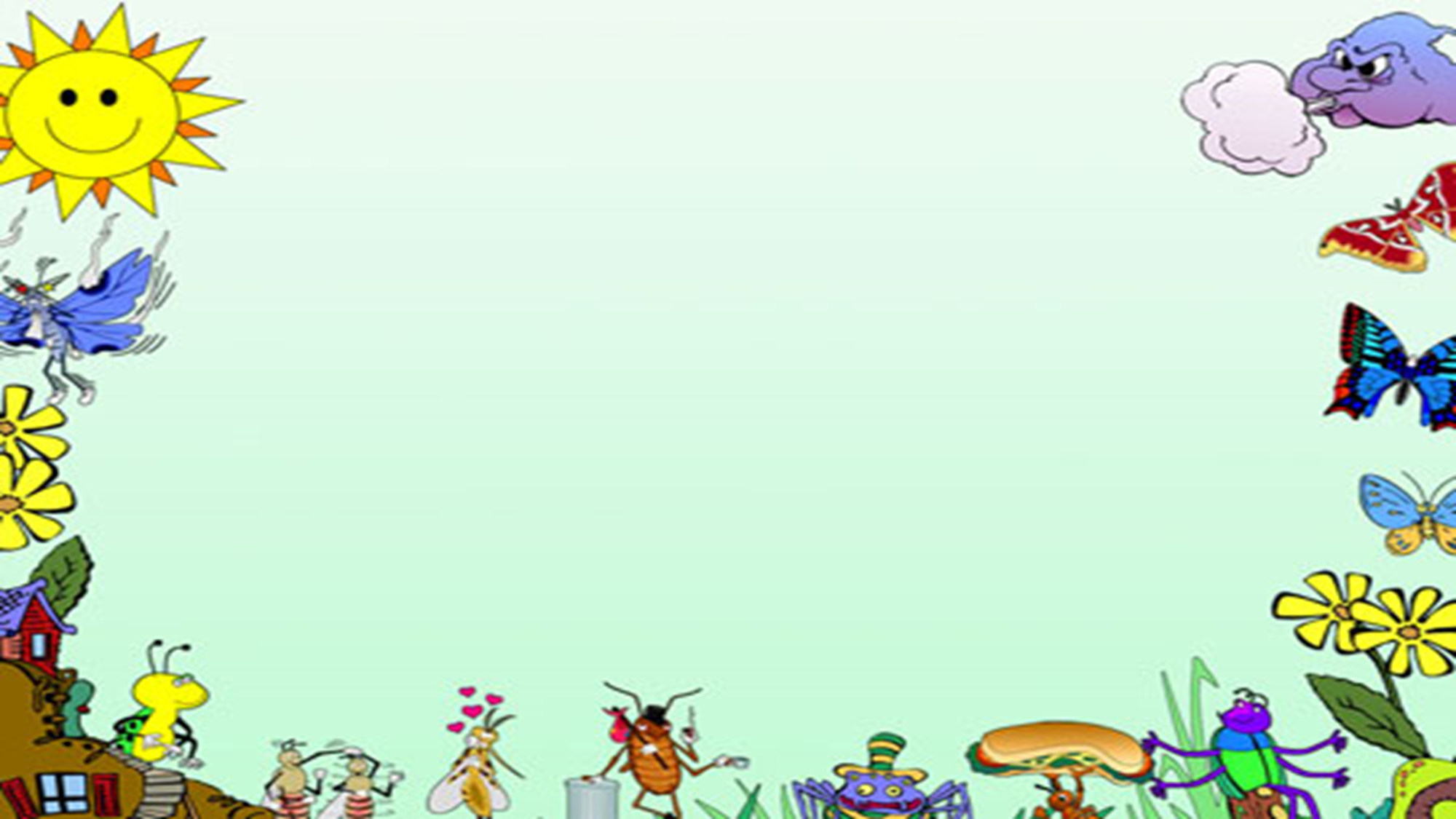 Кто в каждый встреченный цветок
Свой опускает хоботок,
А после в улей
Мчится пулей
И что-то прячет в уголок?
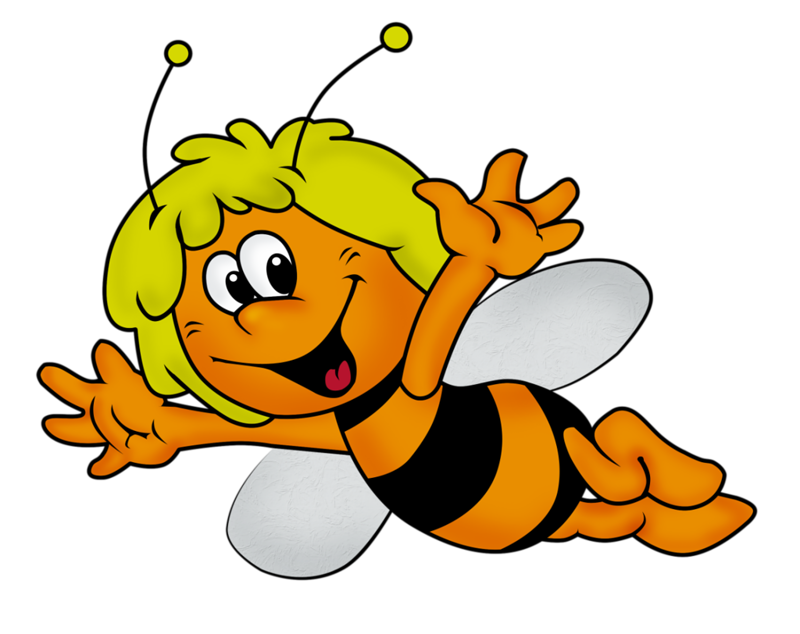 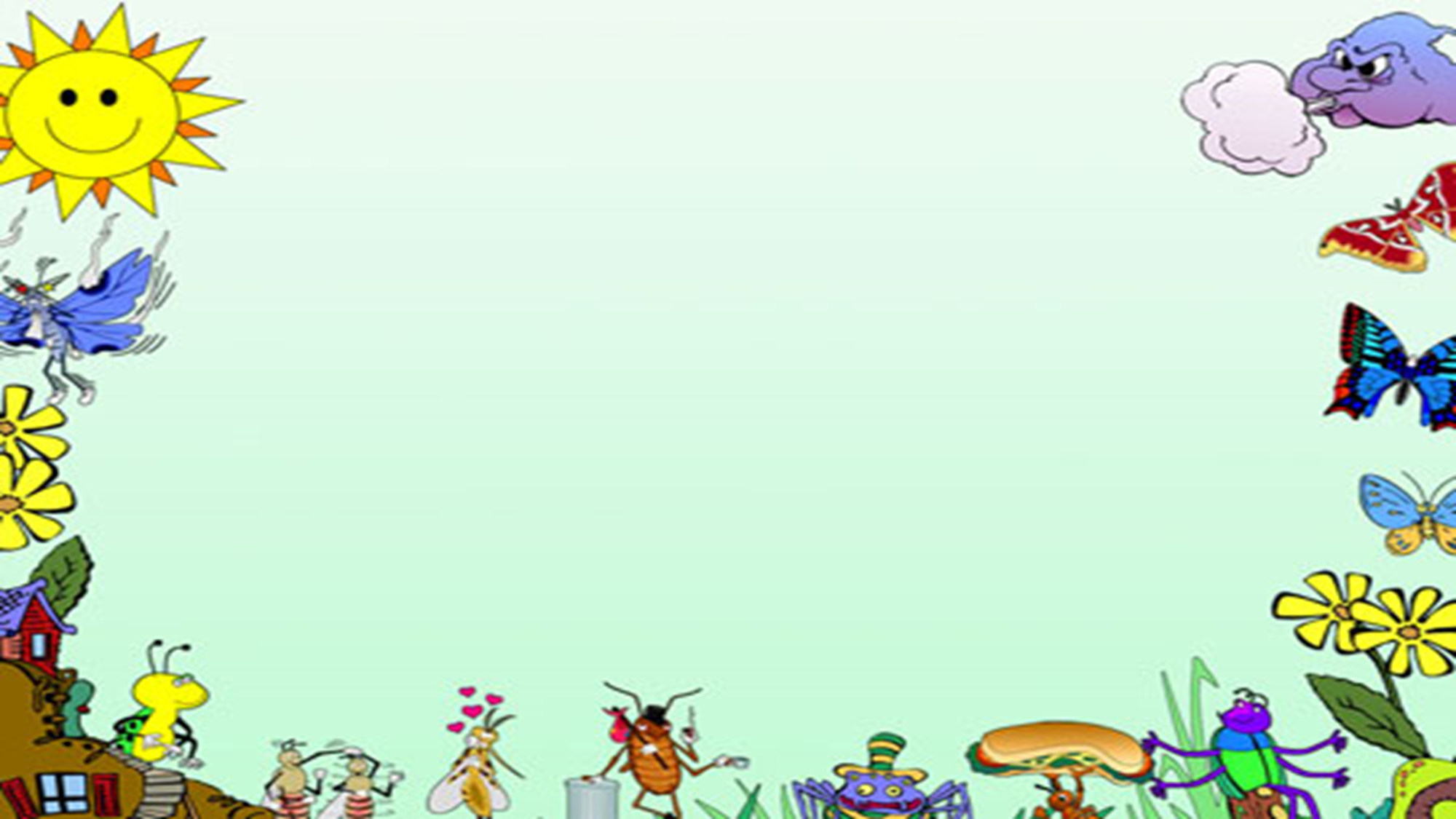 Разрешенья не спросил,
Подлетел - и укусил!
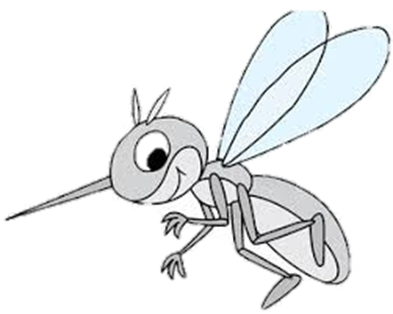 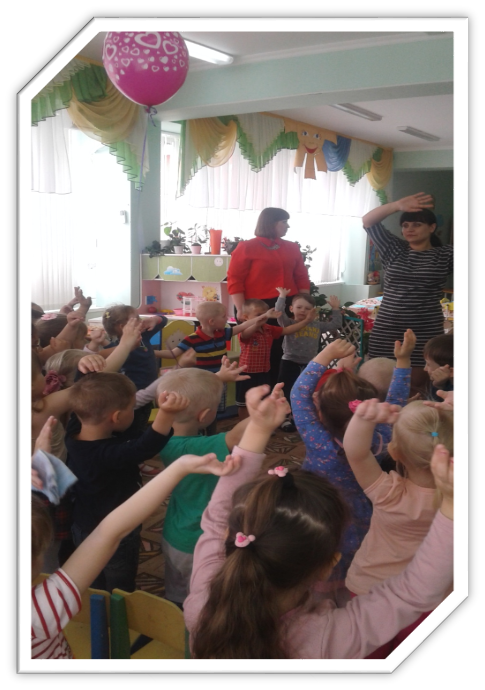 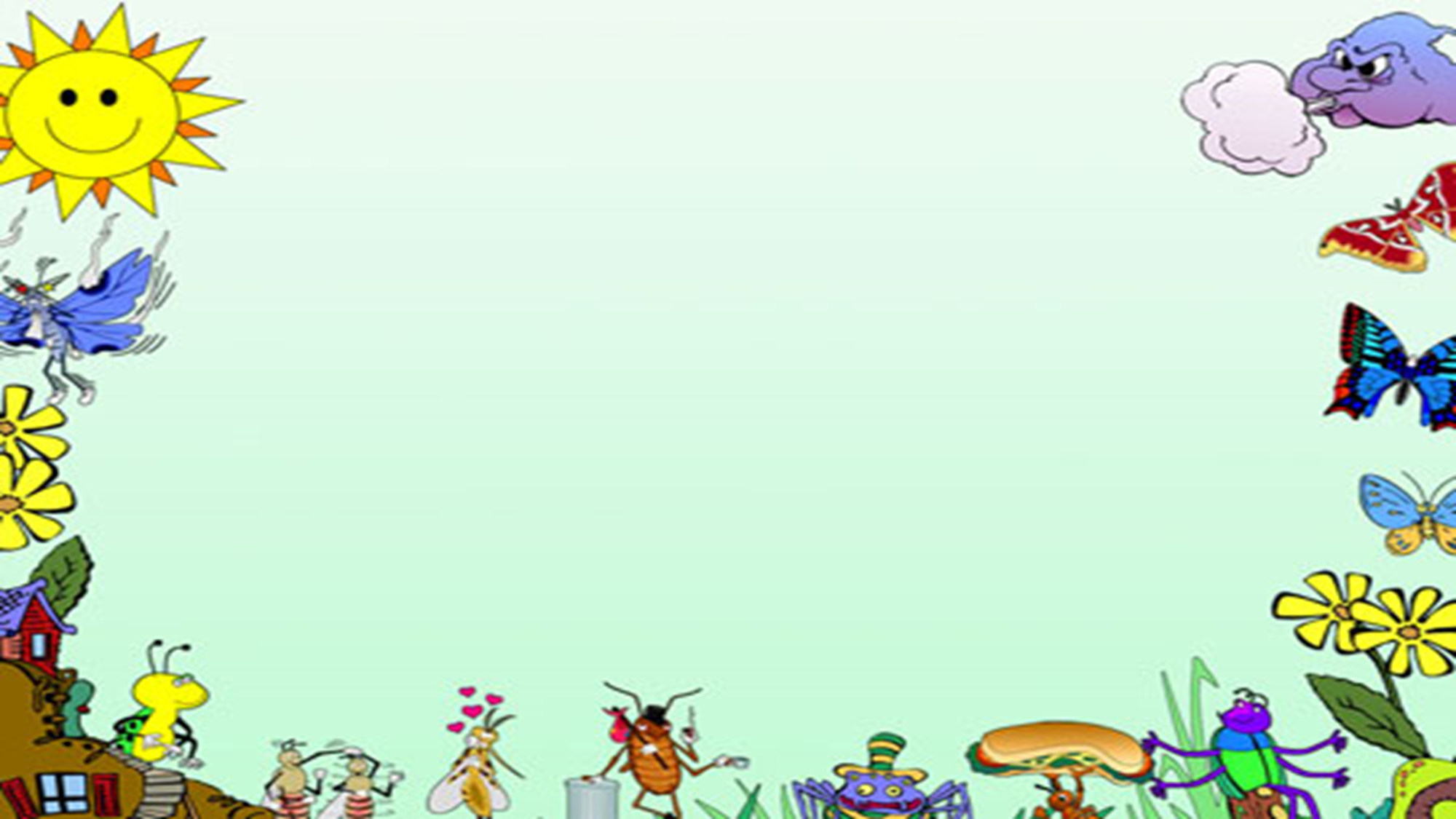 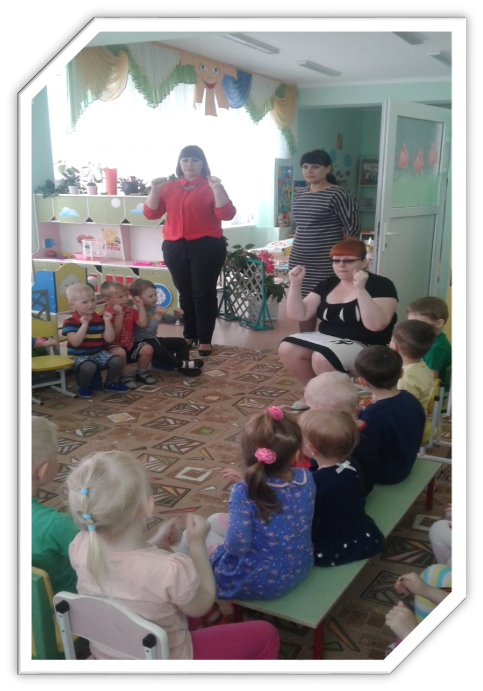 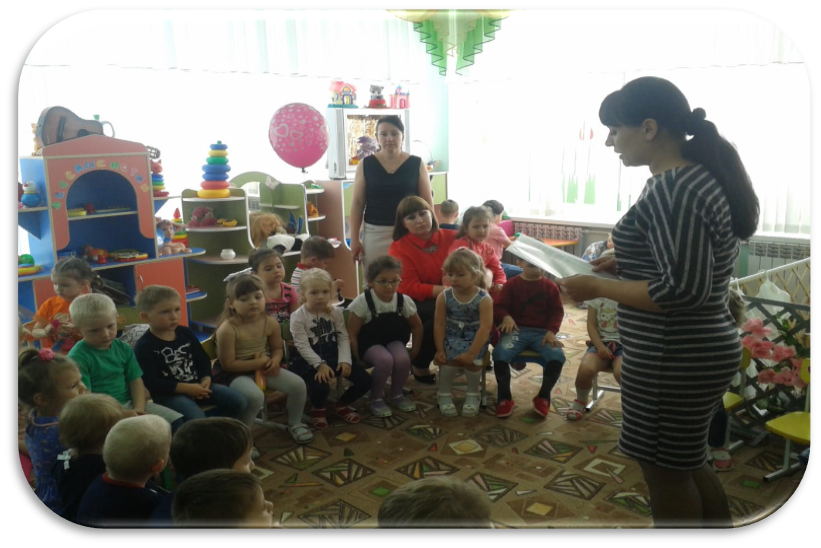 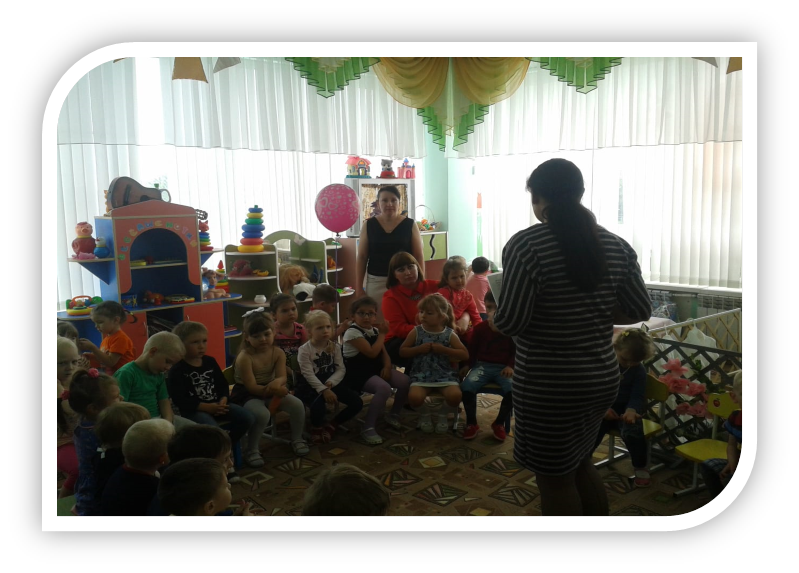 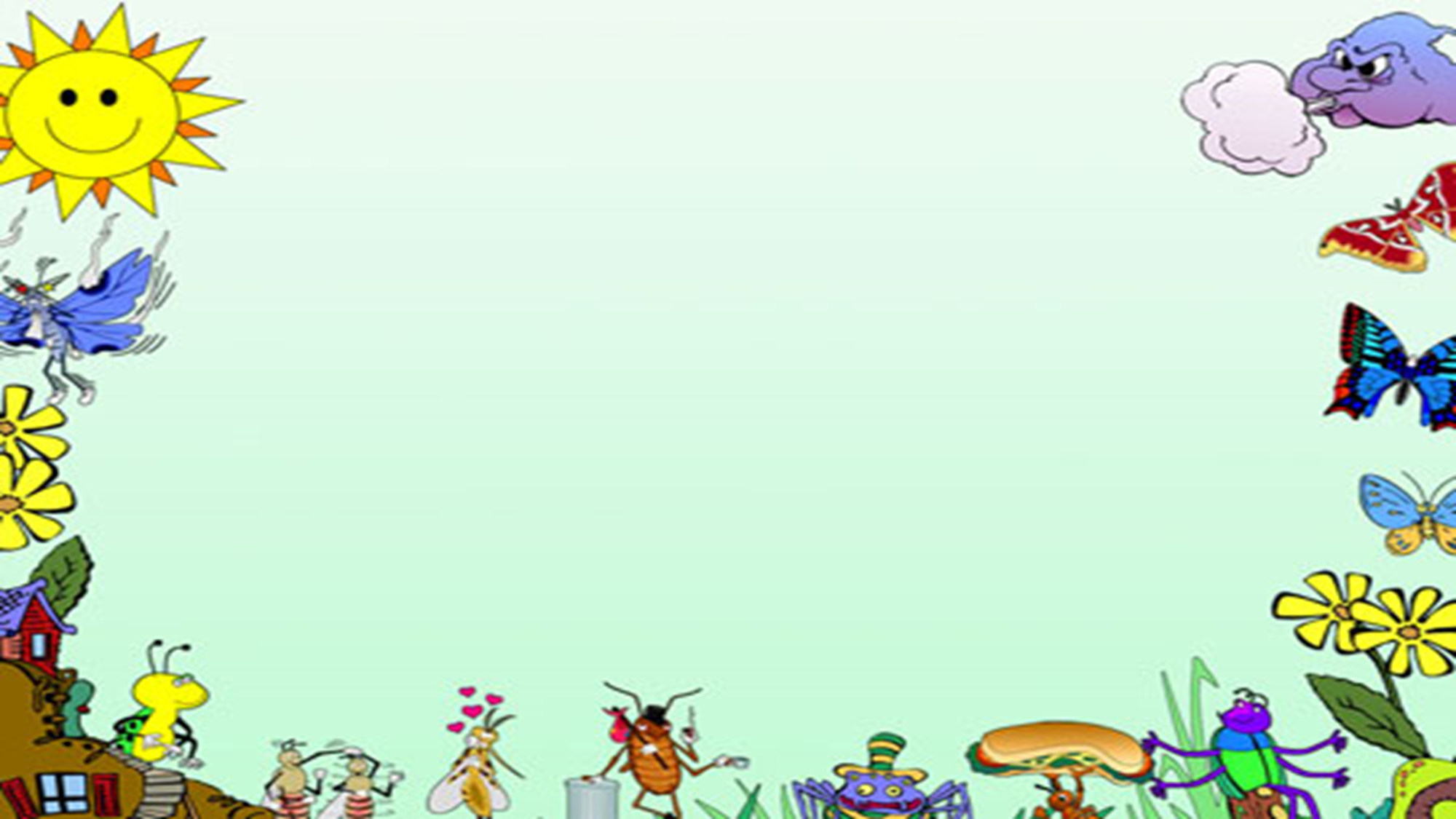 молодцы!
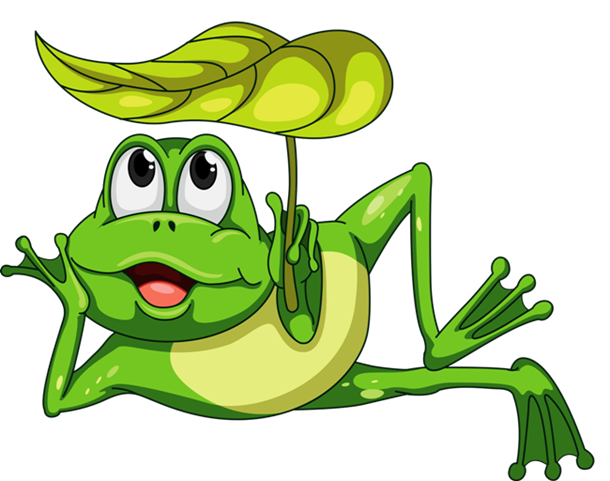